INU 411
Unit 11
The man stole the blue car.
The blue car was stolen by the man.
Make the sentence passive.
2. The police officers arrested the two theives.
The two thieves were arrested by the police officers.
I, he/she/it	was
you, we, they 	were
Make the sentence passive.
3. Jack sang the national anthem.
The national anthem was sung by Jack.
Make the sentence passive.
4. The dog bit the old lady.
The lady was bitten by the dog.
Make the sentence passive.
5. Tom and Max ate the five hamburgers.
The five hamburgers were eaten by Tom and Max.
Make the sentence passive.
6. Madonna sang the song “Material Girl.”
The song “Material Girl” was sung by Tom and Max.
Make the sentence passive.
7. The speech was read by Chile’s president.
Chile’s president read the speech.
Make the sentence active.
8. The film Schindler’s List was directed by Steven Spielberg.
Steven Spielberg directed the film Schindler’s List.
Make the sentence active.
9. The Statue of Liberty was given by France to the U.S.
France gave the Statue of Liberty to the U.S.
Make the sentence active.
10. The door was locked by the security guard.
The security guard locked the door.
Make the sentence active.
Listen to the three tour guides describe the old monuments. Take notes to answer the questions.
Be able to use active or passive sentences in your response.
ejemplo:
active_______ built the Pyramids.
passiveThe Pyramids were built by ______.

LISTEN 34
Listening Ancient Momuments, p. 74
cars
microchips
cattle
oysters
chickens
rice
coffee
sheep
corn
shrimp
Word Power, p. 74
lobsters
televisions
PAST
Grammar Focus
PRESENT
Grammar Focus • p. 75
PRESENT
Grammar Focus • p. 75
PRESENT
Grammar Focus • p. 75
PRESENT
Grammar Focus • p. 75
I need some information.
LISTEN 35
Find a passive example.
Conversation, p. 75
are grown
Many crops ____________ in Taiwan.
Some crops ___________ locally, but others __________. 
Tea __________ in cooler parts of the island and rice ________ in warmer parts.
A wide variety of seafood ________. 
Many people __________ in the electronics and textile industries.
are consumed
are exported
is grown
is cultivated
is caught
are employed
irregulars
Activity A, p. 75
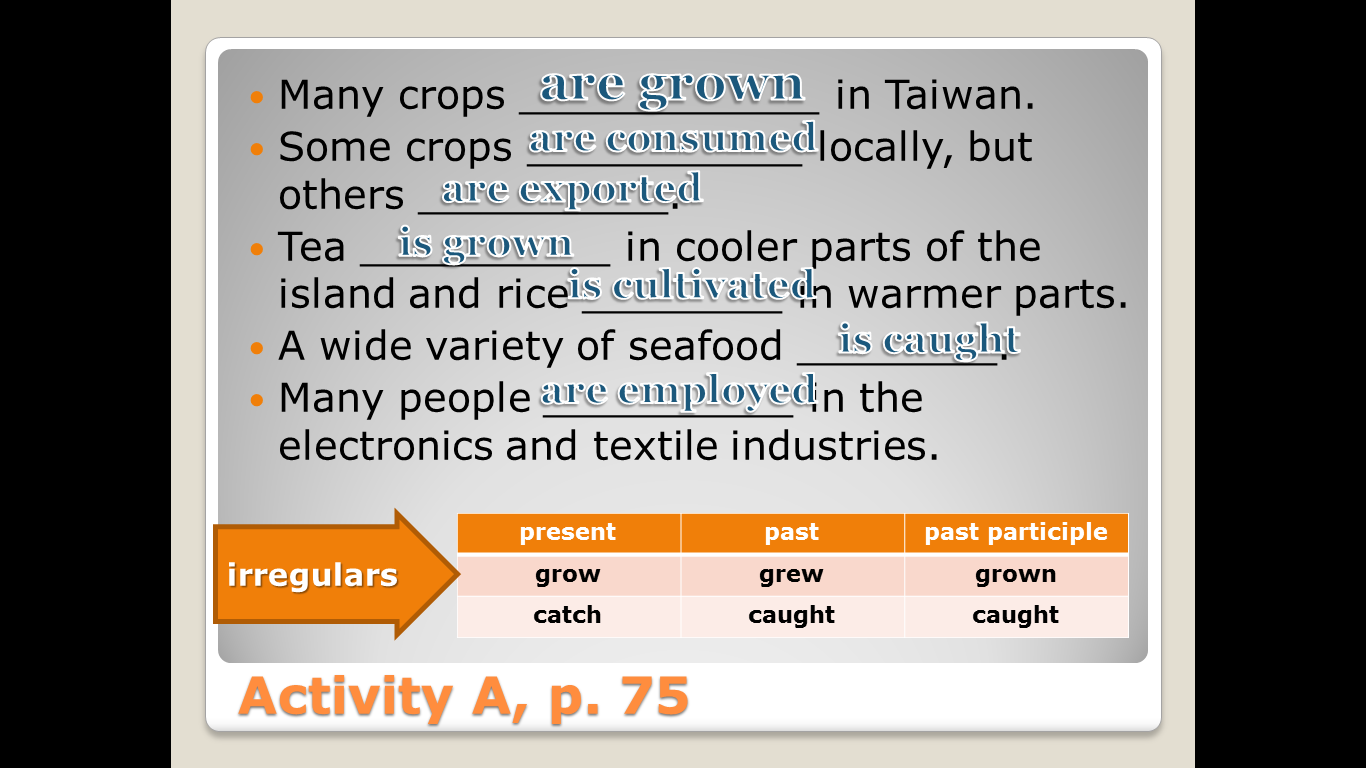 They grow many crops in Taiwan.
They consume some crops locally, but they export others.
They grow tea in cooler parts of the island, and they cultivate rice in warmer parts.
They catch a wide variety of seafood.
They employ many people in the electronics and textbile industries.
Make them active
is spoken
French and English _____________ in Canada.
A lot of rice _______________ in Vietnam.
The U.S. ______________ of 50 states.
A lot of sheep _____________ in New Zealand.
Cars and computers ______________ in Korea.
The U.S. dollar ____________ in Ecuador.
is grown
is made up
is raised
are manufactured
is used
irregulars
Activity B, p. 75
Use the passive of these verbs to talk about Chile or South American countries.
grow
make up
manufacture
raise
speak
use
Voki.com
We are going to practice using passive statements with an activity we will place on a blog.
In the computer lab, create a blog using:
www.blogger.com
Blog